CENTRO DE REFERENCIA NACIONAL DE CONTENCIÓN
DE AMENAZAS BIOLÓGICAS PARA LA SALUD PÚBLICA
Antecedentes
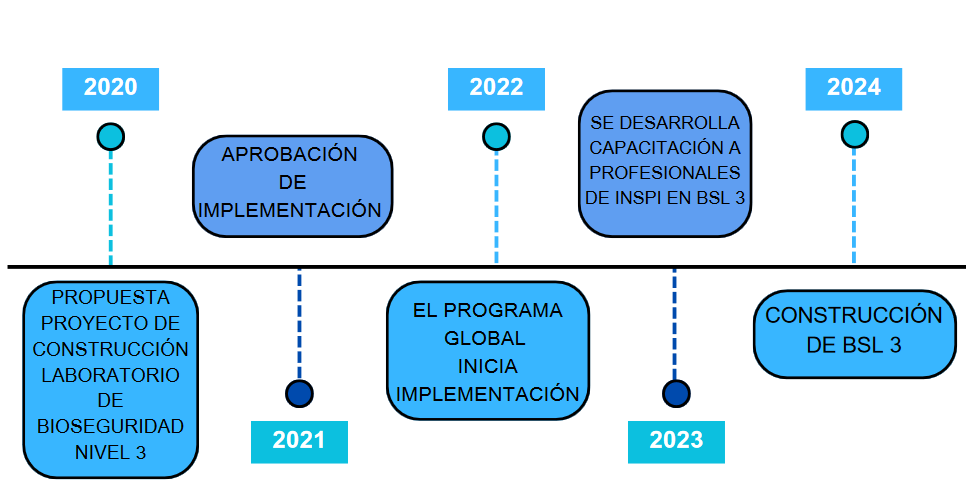 [Speaker Notes: CONTENIDO: DIAGRAMACIÓN DE DIAPOSITIVA LIBRE. CAMBIAR EL NOMBRE DE LA INSTITUCIÓN]
Implementación del proyecto
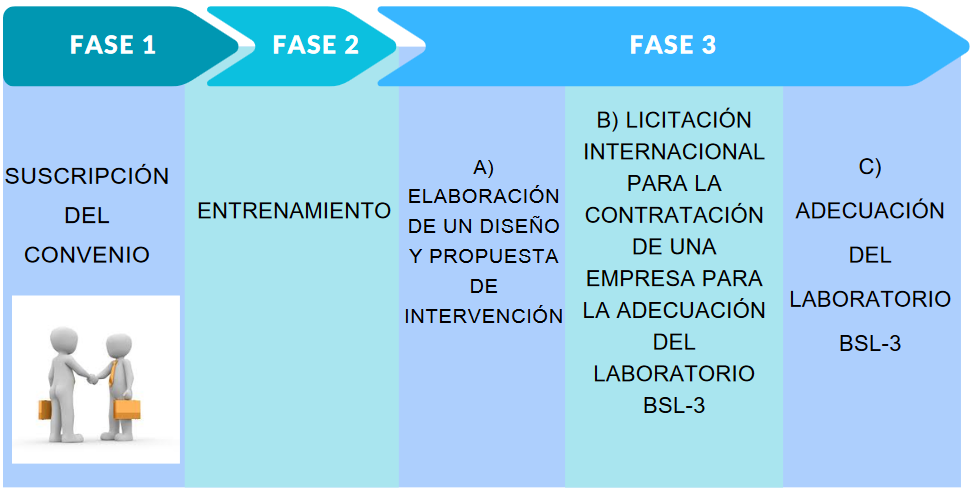 [Speaker Notes: CONTENIDO: DIAGRAMACIÓN DE DIAPOSITIVA LIBRE. CAMBIAR EL NOMBRE DE LA INSTITUCIÓN]
Instalaciones
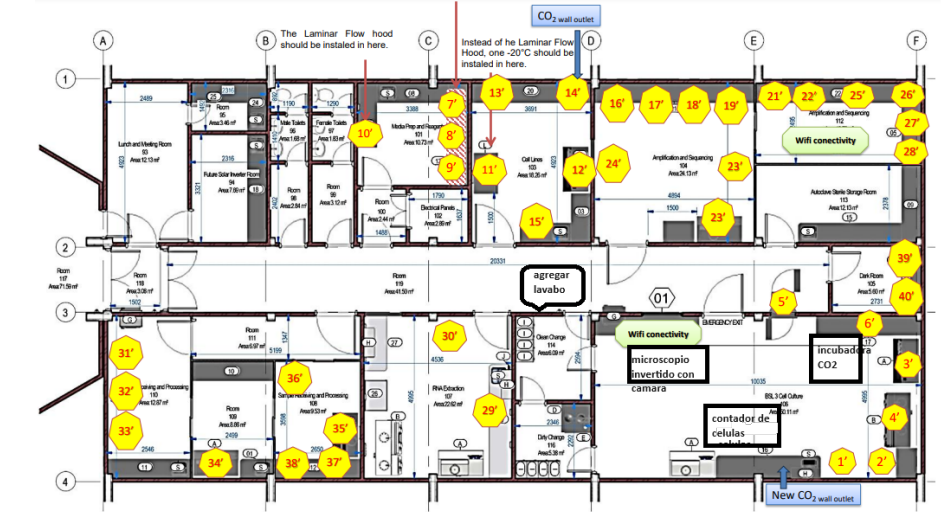 [Speaker Notes: CONTENIDO: DIAGRAMACIÓN DE DIAPOSITIVA LIBRE. CAMBIAR EL NOMBRE DE LA INSTITUCIÓN]
Talento humano
Cuenta con 2 profesionales Capacitados en “Buenas prácticas y procedimientos microbiológicas y de virología dentro del laboratorio BSL2-3”
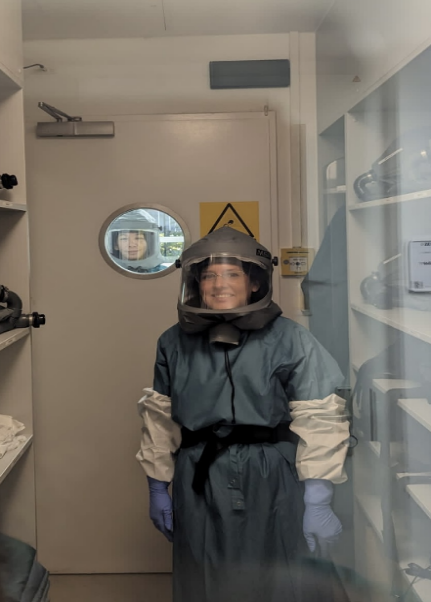 [Speaker Notes: CONTENIDO: DIAGRAMACIÓN DE DIAPOSITIVA LIBRE. CAMBIAR EL NOMBRE DE LA INSTITUCIÓN]
PORTAFOLIO DE SERVICIO
[Speaker Notes: CONTENIDO: DIAGRAMACIÓN DE DIAPOSITIVA LIBRE. CAMBIAR EL NOMBRE DE LA INSTITUCIÓN]
[Speaker Notes: CIERRE: EL CIERRE DEBERÁ SER DISEÑADO POR CADA INSTITUCIÓN DE ACUERDO AL MODELO]